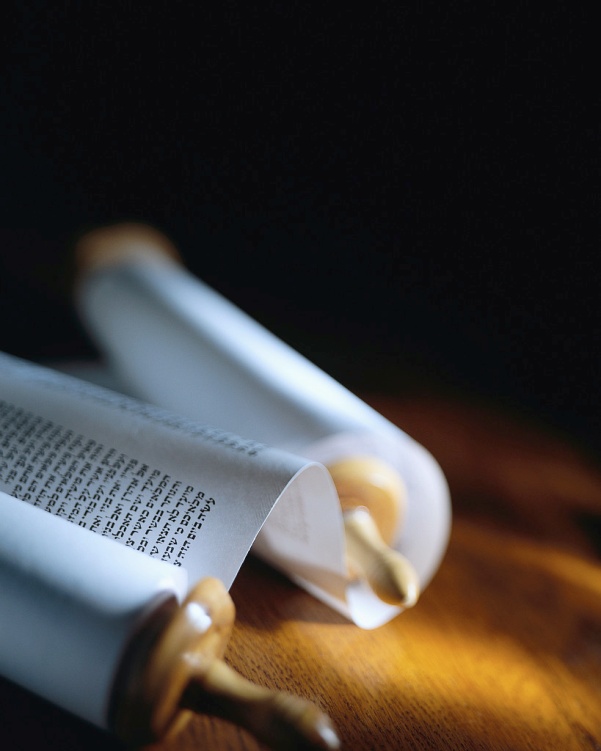 Next
[Speaker Notes: Let’s remember the mission of every true Christian :
1) You will be My witnesses. A1v8
2) The Seed is the Word. Lk8v11
3) Become Fishermen. Mk1v17
4) Salvation is of the Lord. Jo1v9
5) Make disciples. Mt28v19
But, can we know they are saved ?]
Signs of Salvation
I am John, your brother and partner in the oppression, kingdom, and patience that comes because of Jesus.    I was on the island called Patmos because of the word of God and the testimony about Jesus. Revelation 1:9
Close to Christ
 Changed by…
 Committed to..
We can see John was truly saved!
Next
[Speaker Notes: Jesus said, ‘By their fruit you will know them’ ≠ the fruit of HS !
Today we’ll see 3 signs of salva.
	I’ll be using the ISV literal transl
	Let’s read Mt4v21-22. [Read]
Here’s John’s life verse. [Read]
Let’s remember that signs ≠ the Way to salvation, but follow it.]
It’s a good sign when someone suddenly spends time with Jesus.
He appointed the Twelve, whom he called apostles, to accompany him, … Zebedee's sons James and his brother John Mark 3:14 & 17
Close to Jesus
 Changed by…
 Committed to..
Bible reading and prayer !
Next
[Speaker Notes: Let’s read Mk3v14. [Read]
John didn’t just spend Sabbath with Jesus, but the rest of his life.
	Many ‘disciples’ left after Jesus’ teaching bothered them, not John
Listening to Christ, asking Him questions and following in His footsteps show closeness to Him !]
Jesus reveals Himself to close friends.
Six days later, Jesus took Peter, James, and his brother John and led them up a high mountain by themselves. Matthew 17:1
Close to Christ
 Changed by…
 Committed to..
John called himself the loved one !
Next
[Speaker Notes: Let’s read Mt17v1. [Read]
Three of the Twelve Disciples were closer to JC. (Jn13v23,14v33)
	John was one of those disciples who saw Christ in His Glory.
Like Moses’ shining face, Daniel ‘greatly loved’ & Peter’s assurance after the transfiguration, Jn:[Read]]
Even unbelievers saw this sign !
Now when the Jewish leaders saw the boldness of Peter and John and found out that they were uneducated and ordinary men, they were amazed and realized that they had been with Jesus. Acts 4:13
Close to Christ
 Changed by…
 Committed to..
Spending time with Jesus shows.
Next
[Speaker Notes: Let’s read Ac4v13. [Read]
Two of the disciples from the mount of transfiguration show up again in this stunning story.
	Intimacy with Christ gave them boldness AND a powerful Word.
The sign of closeness with JC was proof John was truly saved.]
John was truly changed by Christ.
He appointed the Twelve : Simon (whom he named Peter), Zebedee's sons James and his brother John (whom He named Boanerges, that is, Sons of Thunder), Mark 3:16-17
Close to Christ
 Changed by…
 Committed to..
He didn’t just learn, but ‘became’.
Next
[Speaker Notes: Let’s read Mk3v16-17. [Read]
Jesus Himself reveals what Jn & his brother were before salvation.
	Boanerges = Heb ≠ Aramaic.
	John had a big mouth !
Christ chose challenging men to show what true salvation is.
	Did He change your character ?]
John later taught unity.
John said, "Master, we saw someone driving out demons in your name.  We tried to stop him, because he wasn't a follower like us.“   Luke 9:49
Close to Christ
 Changed by…
 Committed to..
What a change of character !
Next
[Speaker Notes: Let’s read Lk9v49. [Read]
After Christ saved him Jn wrote ‘love one another’ 7x in 3 letters !
	He alone quotes JC’s prayer for the unity of believers in Jn17v11.
It’s not natural to love those who are different, but John was a new man after salvation.]
John had thought he was superior.
When his disciples James and John observed this rejection, they asked, "Lord, do you want us to call fire down from heaven to destroy them?" Luke 9:54
Close to Christ
 Changed by…
 Committed to..
He became humble.
Next
[Speaker Notes: Let’s read Lk9v54. [Read]
John had been judgmental before salvation.
	He and his brother thought they were better than the other 12 according to Mc10v41..causing the others to be furious (10v42).
Jn20v4-5 reveal a new man.{R}]
John became a committed Christian.
When Jesus saw his mother and the disciple whom he kept loving standing there, he told his mother, "Dear lady, here is your son."  Then he told the disciple, "Here is your mother." And from that hour the disciple took her into his own home.  John 19:26-27
Close to Christ
 Changed by…
 Committed to…
He risked all and followed Him.
Next
[Speaker Notes: Let’s read Jn19v26-27. [Read]
No other disciple had gone in with JC to the mock trial.(Jn18v15)
	No other disciple was at the Cross that JC could count on !
	Adopting Mary for the rest of her life was no small committmnt.
He “went public” at the Cross.]
John’s commitment was visible.
They were greatly disturbed that Peter and John were teaching the people and announcing that Jesus had been resurrected from the dead. Acts 4:2
Close to Christ
 Changed by…
 Committed to..
He didn’t stop after being arrested
Next
[Speaker Notes: Let’s read Ac4v2. [Read]
Peter and John were the first public preachers of the Gospel.
	The rest of the Apostles joined them, preaching publicly, as they followed the example of committ
Ac5 says they were arrested again & beaten, but didn’t stop !]
He didn’t stop when his brother was killed.
About that time, Herod arrested some people who belonged to the church and mistreated them.  He even had James the brother of John killed with a sword.  Acts 12:1-2
Close to Christ
 Changed by…
 Committed to..
Commitment takes courage.
Next
[Speaker Notes: Let’s read Ac12v1-2 [Read]
John was committed to Christ no matter what the cost.
	James was the first martyr of the 12 Apostles.
	The threat was coming home !
John remained in Jerusalem according to Ac8v1 & Ga2v1&9]
Review, React, Return
Close to Christ
 Changed by…
 Committed to..
I am John, your brother and partner in the oppression, kingdom, and patience that comes because of Jesus.    I was on the island called Patmos because of the word of God and the testimony about Jesus. Revelation 1:9
www.Pass4missions.com/library
[Speaker Notes: Let’s review what we have seen
	Let’s react to what we have learned from John’s life AND be “doers of the Word”.
	Let’s return for a checkup each day this week to see God work.
True Salvation is a miracle !
Let’s look for the signs of salva.]